Children with visual disability in the digital environment
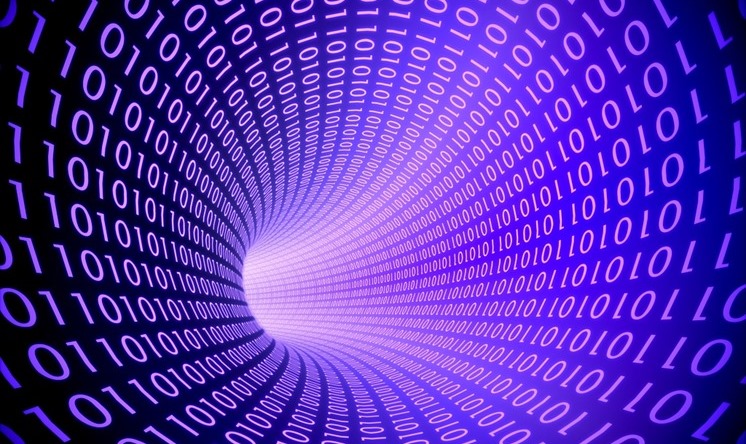 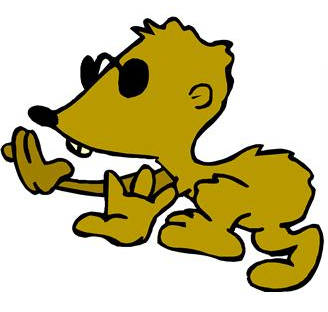 by Andreas Solomou
[Speaker Notes: Children with visual disability in the digital environment

Εικόνα ενός χωνιού το οποίο σχηματίζεται με τους αριθμούς 0 και 1. Ένα ποντίκι με γυαλιά κάνει τα πρώτα βήματα προς το χωνί δείχνοντας αμηχανία.

by Andreas Solomou]
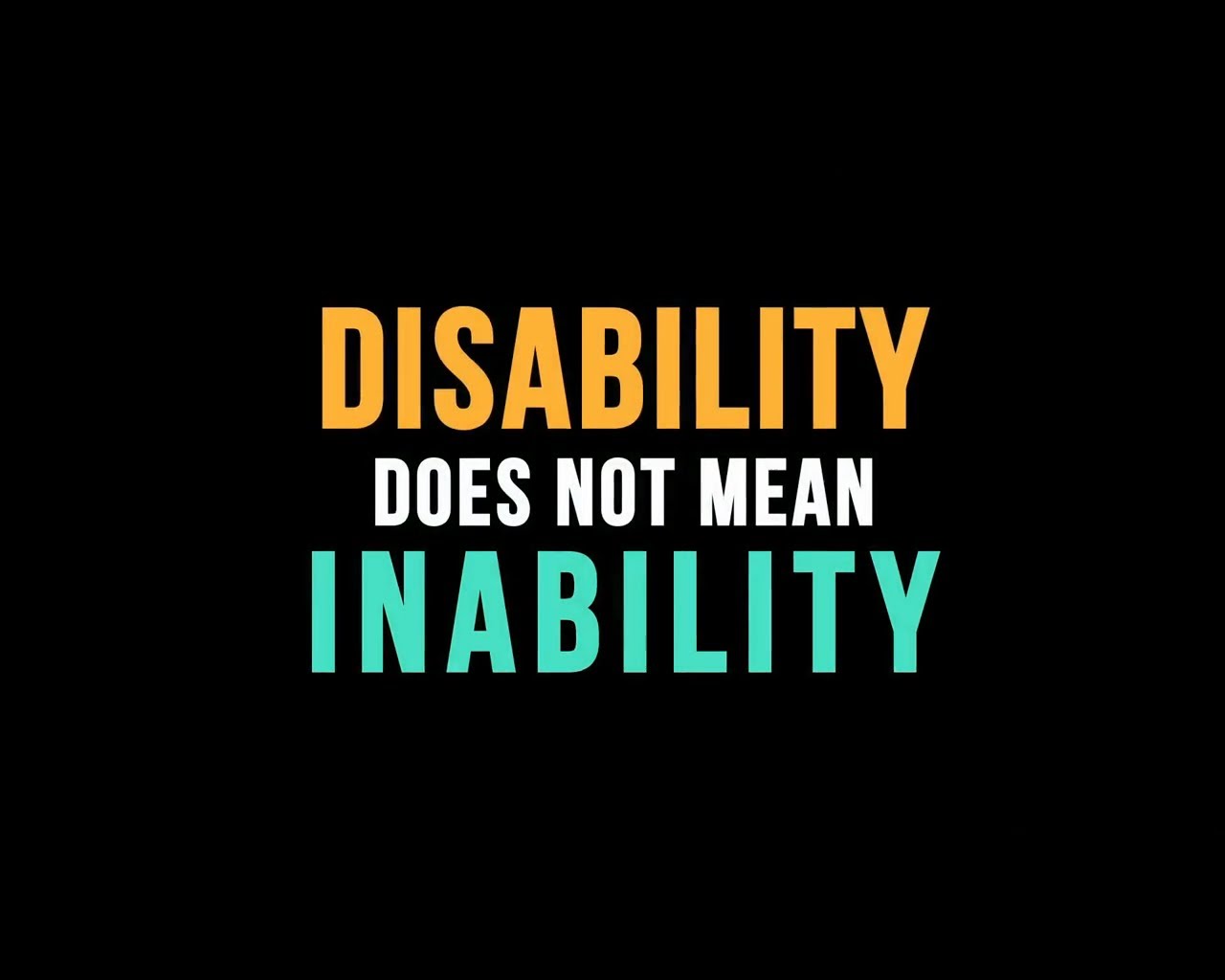 The only disability in life is a bad attitude
[Speaker Notes: Εικόνα στην οποία αναγράφεται «Disability does not mean inability»

The only disability in life is a bad attitude]
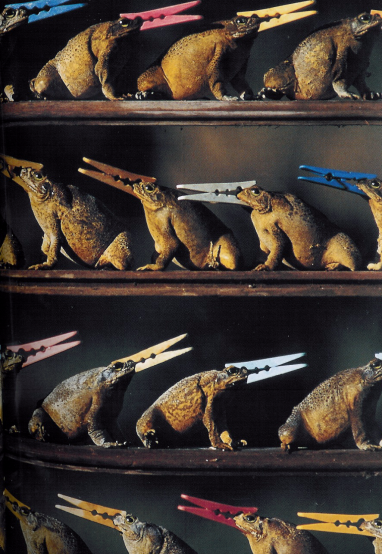 [Speaker Notes: Εικόνα με ράφια. Σε κάθε ράφι υπάρχουν τέσσερεις βάτραχοι με μανταλάκια στο στόμα.]
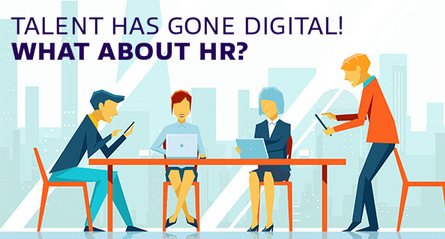 Digital literacy, digital communication, digital participation, digital inclusion…

So human rights are going digital?
[Speaker Notes: Talent has gone digital! 
What about HR? (HR for human rights)

Εικόνα με άτομα που βλέπουν σε οθόνες laptop και tablet

Digital literacy, digital communication, digital participation, digital inclusion…

So human rights are going digital?]
Is digital environment important to a person with visual disability?
Extremely important
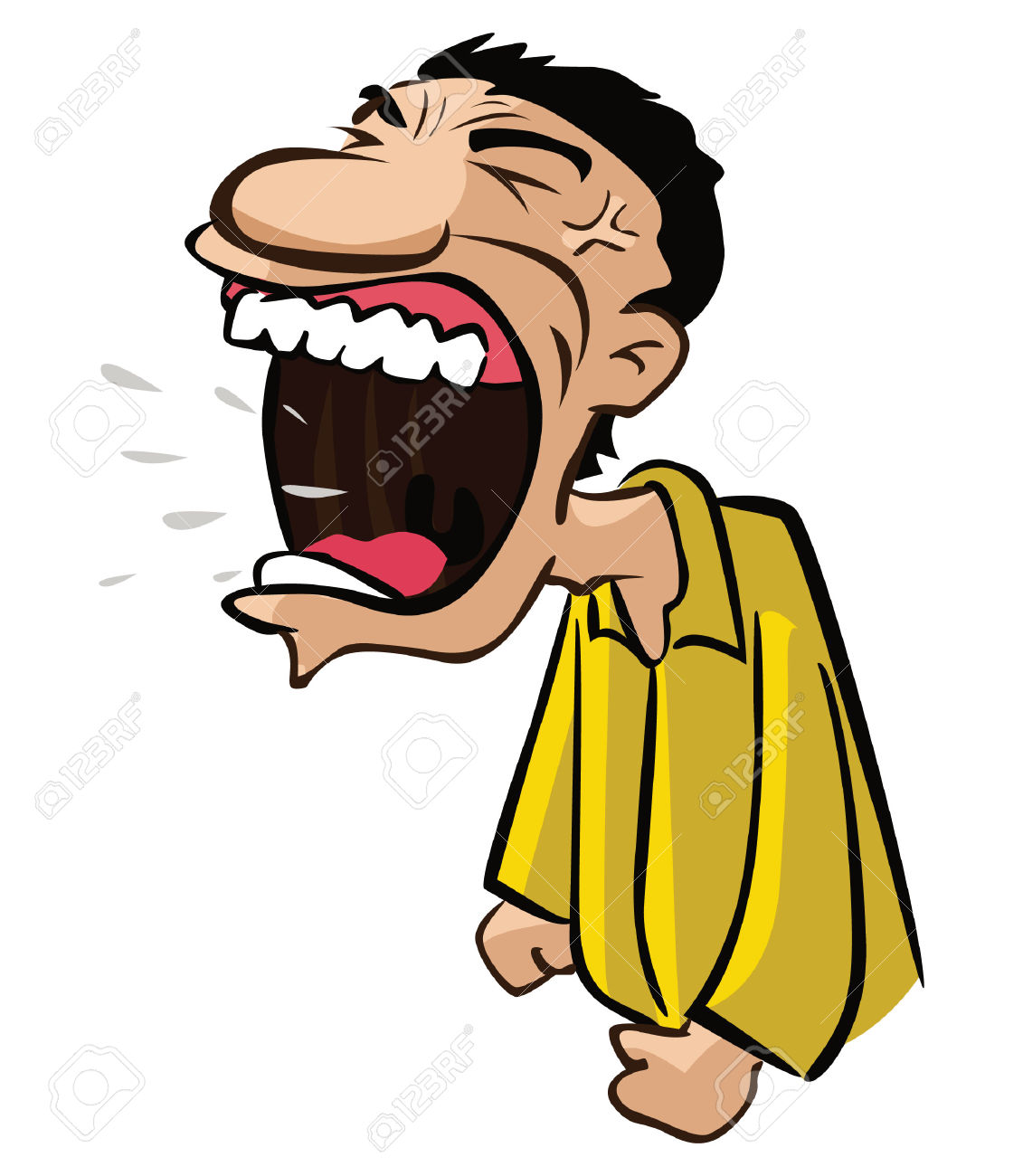 [Speaker Notes: Is digital environment important to a person with visual disability?

Εικόνα ατόμου που φωνάζει δείχνοντας αγανάκτηση 

Σε bubble “Extremely important”]
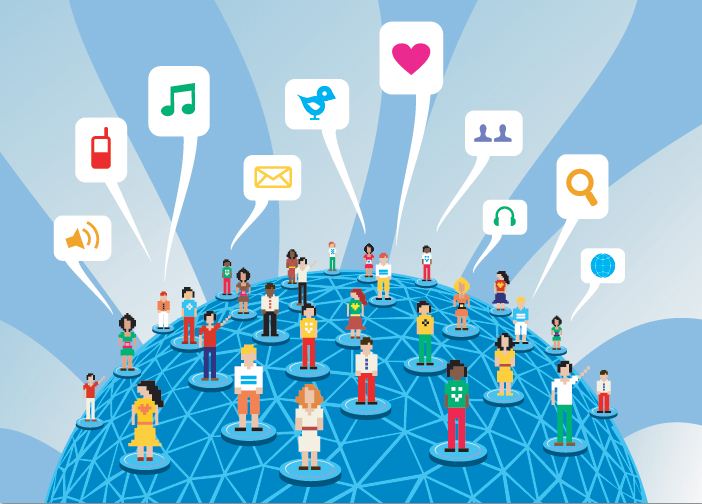 “Every single day Ι redefine my world”
[Speaker Notes: Εικόνα με το άνω μισό της υδρόγειου με άτομα διαφορετικών εθνικοτήτων να έχουν bubbles με λογότυπα εφαρμογών.

“Every single day Ι redefine my world”]
A digital environment gives me unlimited potentials
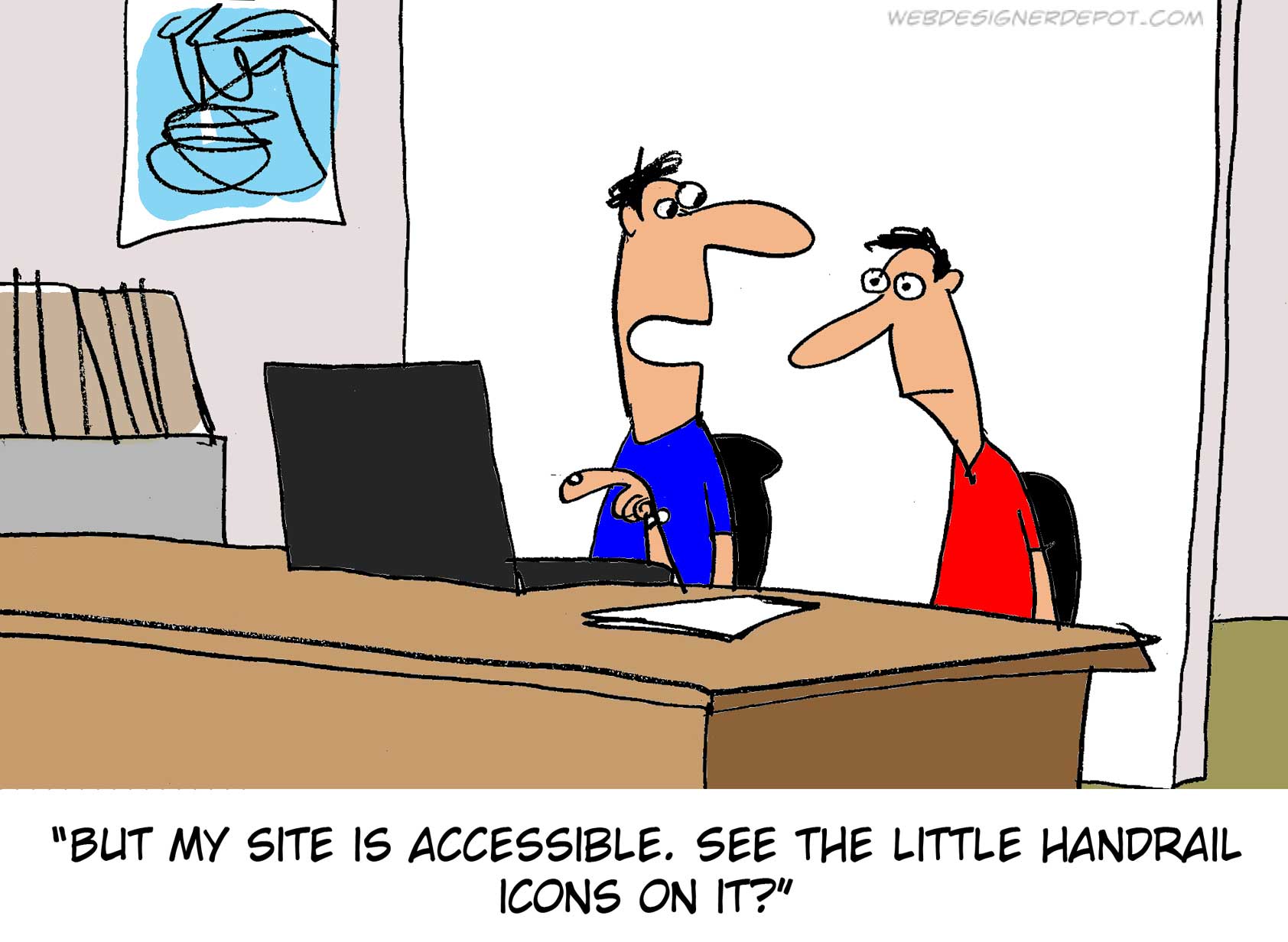 [Speaker Notes: A digital environment gives me unlimited potentials

Εικόνα με δύο άνδρες μπροστά από οθόνη laptop. Ο ένας δείχνει την οθόνη και μιλά στο άλλον ο οποίος δείχνει αμηχανία και γουρλώνει τα μάτια.  

“BUT MY SITE IS ACCESSIBLE. SEE THE LITTLE HANDRAIL ICONS ON IT?”]
Depends…
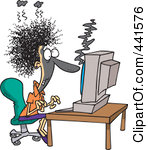 Person
Developer
Quality 
   standards
[Speaker Notes: Depends 
Εικόνα με άτομο με μαυρισμένο πρόσωπο και καμένα μαλλιά σε γραφείο μπροστά από οθόνη υπολογιστή.

Person
Developer
Quality standardσ]
The person…
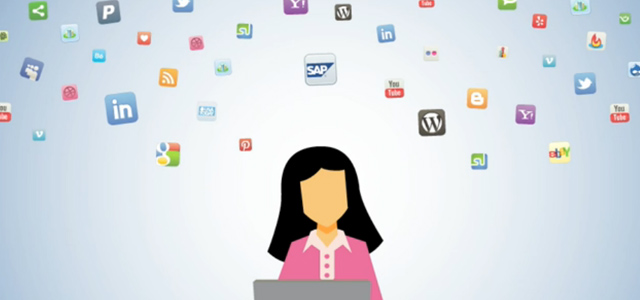 Digital native
Digital immigrant
Digital nomad
[Speaker Notes: The person…

Εικόνα με άτομο το οποίο περιτριγυρίζεται από applications.

Digital native
Digital immigrant
Digital nomad:]
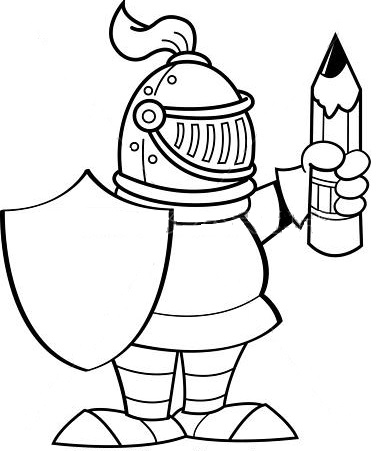 Human Rights Education
[Speaker Notes: Εικόνα ιππότη με μολύβι αντί σπαθί. Στην ασπίδα του γράφει “Human rights education”]
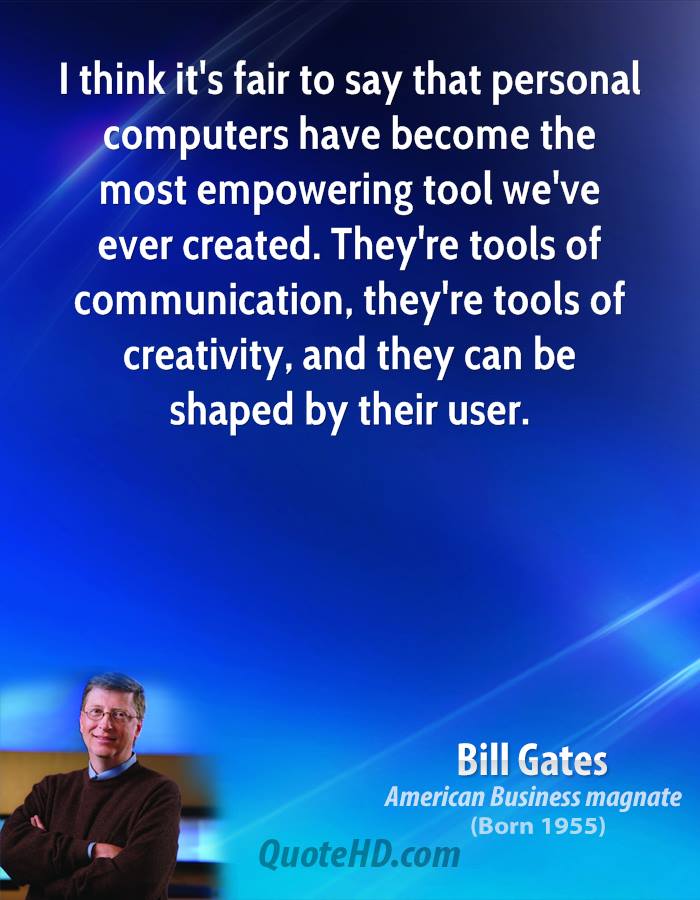 «A pencil is a tool. A computer is a tool. Technology is a tool. The solution to many workplace problems lies not in the tool, but in the person who uses the tool to solve the problem» 
Reed Markham, American educator
[Speaker Notes: Εικόνα με τον Bill Gates «I think it’ s fair to say that personal computers have become the most empowering tool we’ve ever created. They’re tools of communication, they’re tools of creativity, and they can be shaped by their user. 

«A pencil is a tool. A computer is a tool. Technology is a tool. The solution to many workplace problems lies not in the tool, but in the person who uses the tool to solve the problem» Reed Markham, American educator]
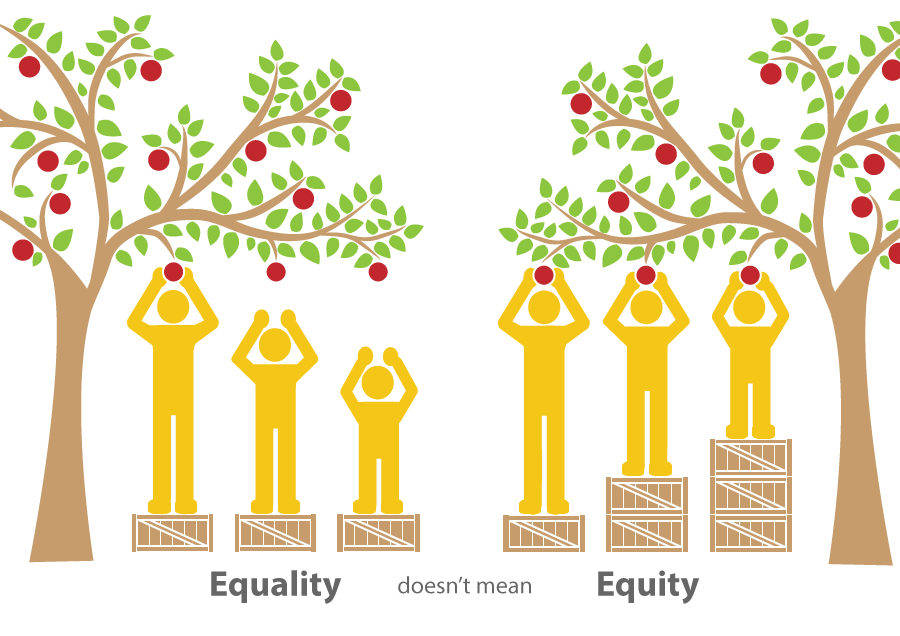 Equality doesn’t mean Equity
[Speaker Notes: Στη αριστερή πλευρά της εικόνας άτομα διαφορετικού ύψους να προσπαθούν να μαζέψουν μήλα από ένα δέντρο έχοντας ανέβει το καθένα σε ένα κασόνι. Επιτυγχάνει μόνο το πιο ψηλό άτομο.

Στη δεξιά πλευρά της εικόνας άτομα διαφορετικού ύψους να προσπαθούν να μαζέψουν μήλα από ένα δέντρο έχοντας ανέβει το καθένα σε διαφορετικό αριθμό κασονιών. Επιτυγχάνουν όλα τα άτομα.

Equality doesn’t mean Equity]
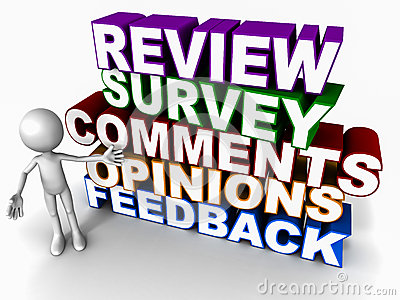 [Speaker Notes: Εικόνα με ανθρωποειδές να δείχνει τις λέξεις 

Review
Survey
Comments
Opinions 
Feedback]
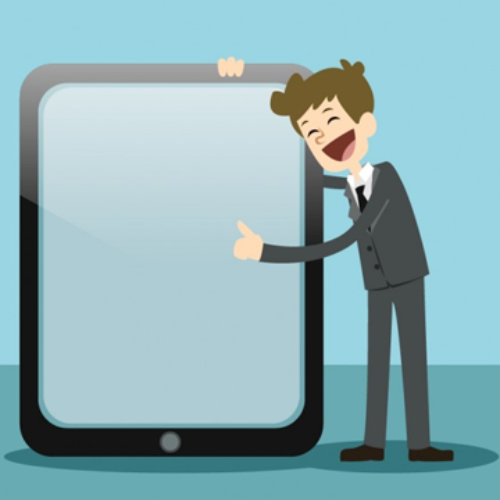 √ QUALITY ASSURED
[Speaker Notes: Εικόνα μεγάλου tablet και δίπλα ατόμου να δείχνει στην οθόνη 

«QUALITY ASSURED»]
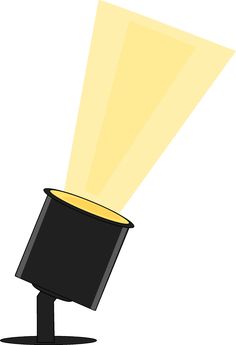 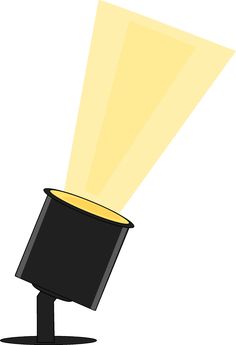 Accessibility 
    standards 

 Update 
    standards

 User support 
   standards
[Speaker Notes: Εικόνες με προβολείς στα άνω δεξιά και άνω αριστερή γωνιά της διαφάνειας.

Accessibility standards 
Update standards 
User support standards]
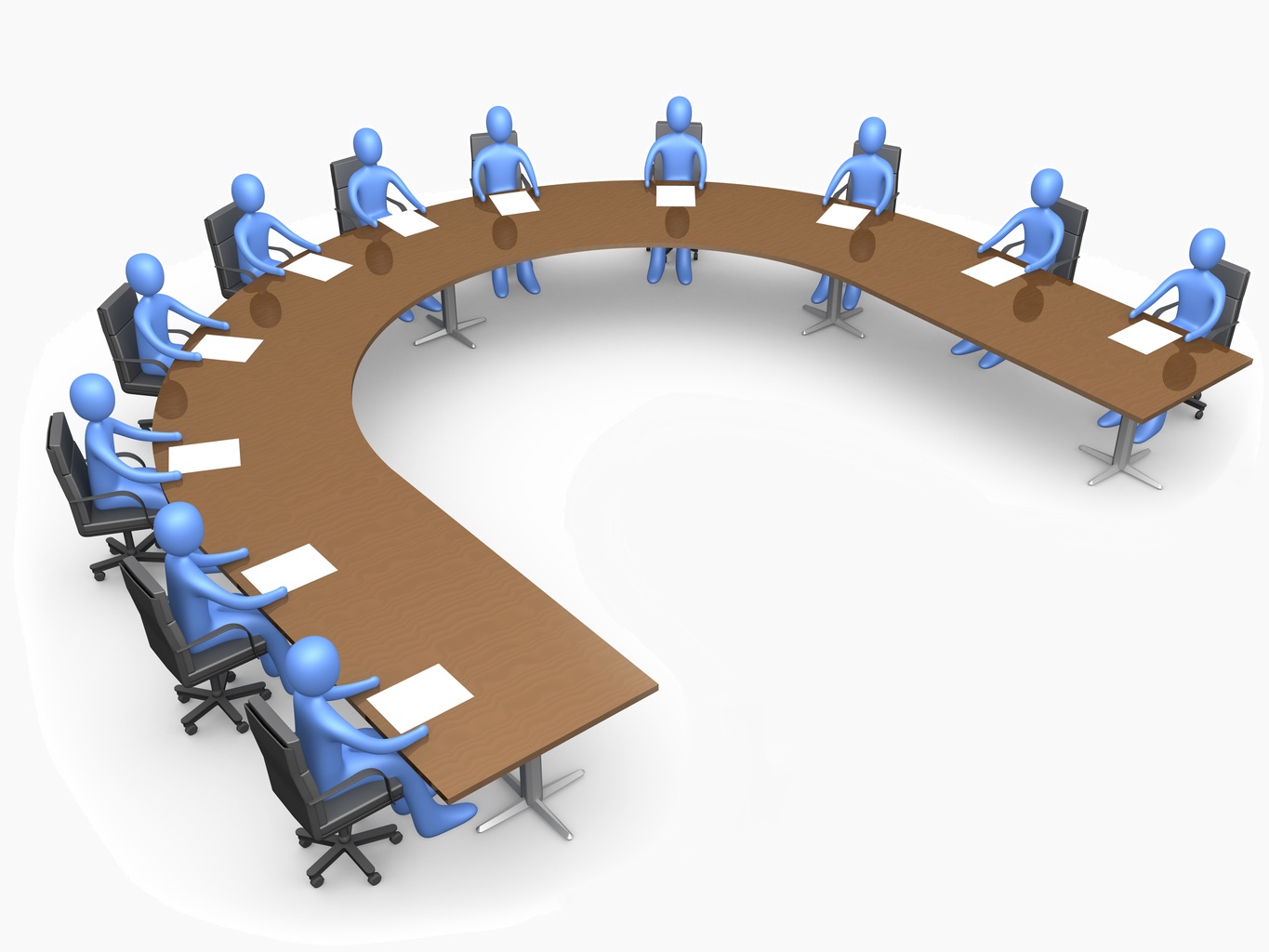 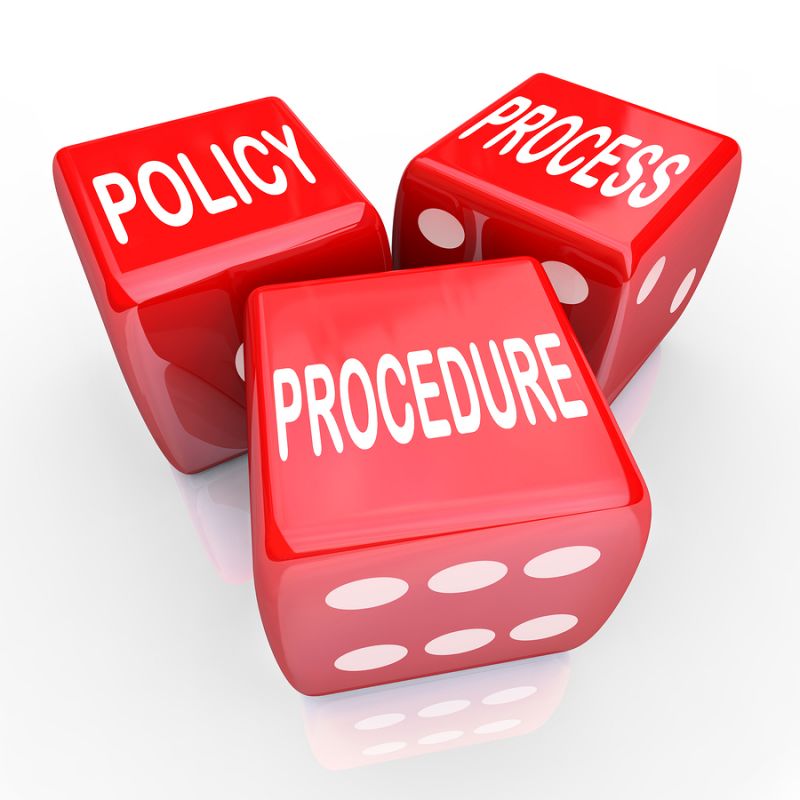 [Speaker Notes: Εικόνα ατόμων γύρω από ένα ημικυκλικό τραπέζι

Στη μέση εικόνα με τρία ζάρια στα οποία αναγράφονται «POLICY, PROCESS, PROCEDURE»]
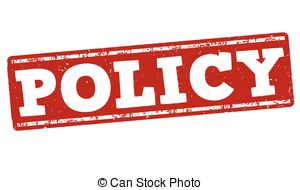 Quality standards 

Incentives

Disincentives
Wider 

Continuous 

Universal
Based on research and views
[Speaker Notes: Εικόνα που αναγράφεται η λέξη «Policy»

Quality standards, Incentives, Disincentives

Wider, Continuous, Universal 

Based on research and views]
Social awareness
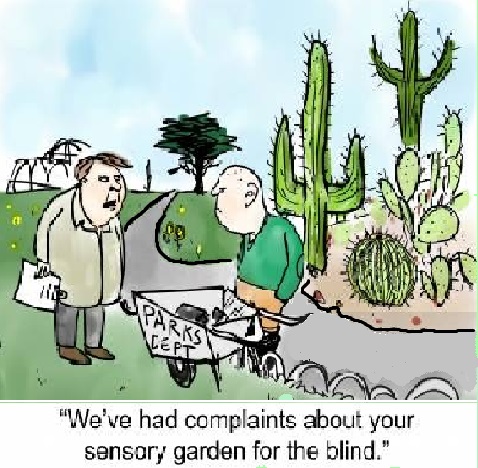 “We’ve had complaints about your sensory garden for the blind”
[Speaker Notes: Social awareness

Εικόνα με ένα κηπουρό σε κήπο με κάκτους και ένα άλλο αρμόδιο άτομο να κρατά μια λίστα ελέγχου.

“We’ve had complaints about your sensory garden for the blind”]
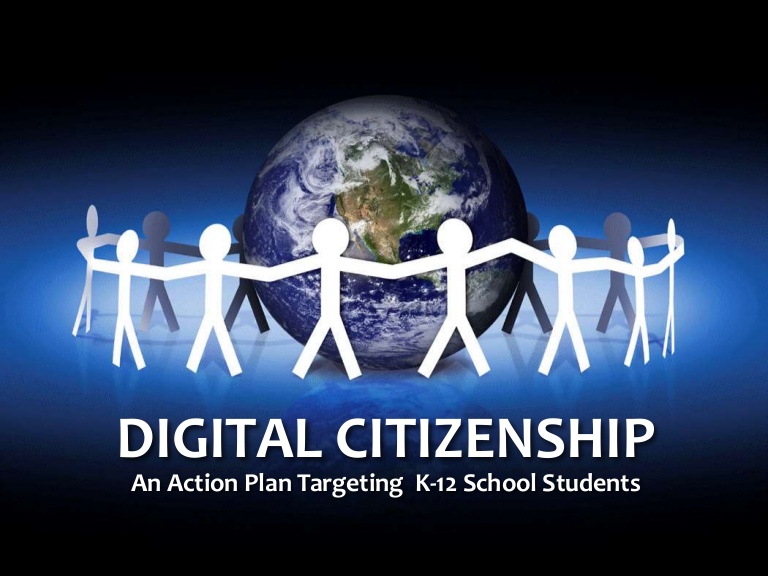 [Speaker Notes: Φιγούρες γύρω από την υδρόγειο και στο κάτω μέρος αναγράφεται «Digital citinzeship»]
Mainstream 
Disability -
Vulnerability
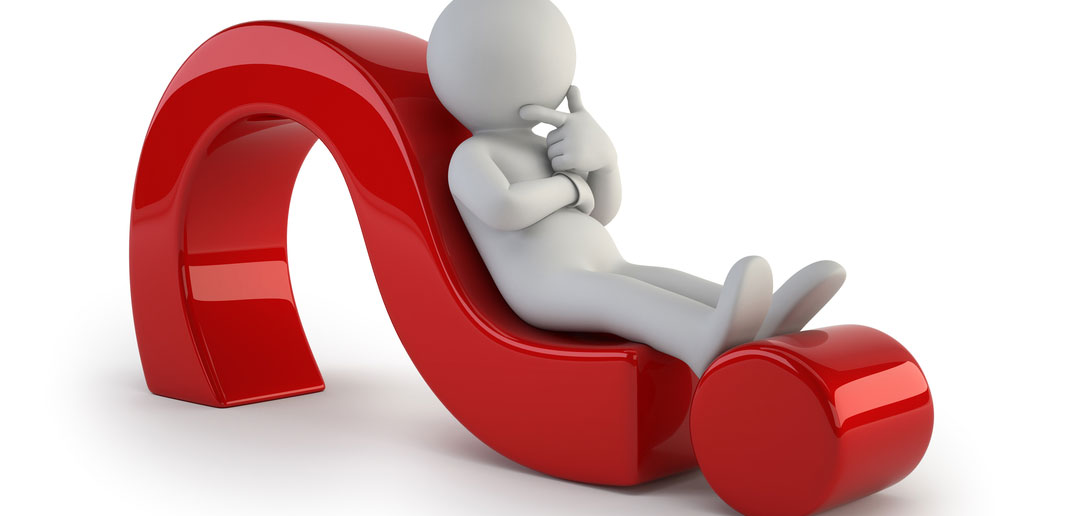 [Speaker Notes: Ανθρωπάκι που κάθεται σε ερωτηματικό. Δίπλα σε κύκλο υπάρχει γραμμένο «mainstream disability – vulnerability»]
Social networks should primarily serve people with social disabilities…
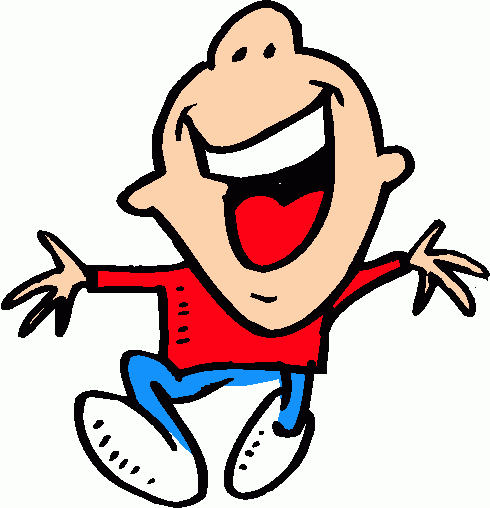 …finally social networks have turned everyone to socially disabled so there is no problem now.
[Speaker Notes: Social networks should primarily serve people with social disabilities…

Clipart ανθρωπάκι που γελά

…finally social networks have turned everyone to socially disabled so there is no problem now.]